Outbreak study report
Objectives
Emphasize the importance of disseminating results from outbreak investigations
Propose minimum components for a scientific outbreak report
Provide general guidelines to prepare reports
Content
Types of report:

Initial written report
Final written report
– Sections of a report: introduction or background information, methods, results, discussion, and conclusions
Oral presentation
Aim and target audience
Why report an outbreak?
Introduction
Field investigators and health personnel are usually responsible for presenting written reports

This report may have several aims:
Administrative
Dissemination in the press
Scientific 
Academic
Introduction
The report’s objective influences the content and level of technicality

It is necessary to know who the target audience is:
– Healthcare managers
– Academia 
– A group of epidemiologists 
– The media or general public
[Speaker Notes: The aim of the reports has a decisive influence on the content and necessary technical level. 
It is important to know who will be reading the report––to whom it is directed. 
Difference in the content of a report aimed at a healthcare manager versus an academic circle, such as a group of epidemiologists or infectious disease specialists. 
Therefore, before drafting the report, consider: 
Who will be reading the report? 
How useful will the information contained in the document be?]
Aim and target audience of a report
Why report an outbreak?
Publication is the investigation’s main aim: studies are carried out to disseminate information!
An outbreak is reported to:
Improve knowledge of the presence and geographical distribution of the disease

Example: results of reservoir studies
Learn more about transmission mechanisms

Example: SARS and the association with chiroptera
Present and discuss investigation and/or intervention methods

Example: strategies to find cases
[Speaker Notes: 1. Example of collecting bats following the MDD 2007 outbreak, monitoring of reservoir populations on the roadside  
2. SARS transmission via the palm civet (civet cat) from a bat of the Rhinolophus genus 
3. In reports received in courses like these, none of all reviewed had a discussion of intervention methods or the investigation carried out AND THINK ABOUT HOW MUCH ONE CAN LEARN FROM OUR OWN MISTAKES. Dr. Arthur Reingold, Head of the Epidemiology Division of the Public Health School at the University of California at Berkeley (has taught an outbreak investigation course there for 20 years) says he never received formal training, but he learned a lot from his mistakes.]
Types of reports
Initial written report
Final written report (at the conclusion of the course)
Oral presentation
(in PowerPoint)
Initial written report
[SYNDROME] outbreak in [LOCATION], [PROVINCE], [MONTH and YEAR or TIME PERIOD]

As of [REPORTING DATE], [NUMBER of CASES] of a disease with the following presentation [MAIN SIGNS AND SYMPTOMS] in the unit(s) and/or entity(ies) of [UNIT/ENTITY], among the [POPULATION] population. The cases have occurred between [INITIAL DATE] and [END DATE or TODAY FOR ONGOING OUTBREAKS]. The most striking feature of these cases is that the majority are [PARTICULAR FEATURE]. The zone is mainly [TYPE OF LOCATION], and previously, occasional outbreaks of [PREVIOUS OUTBREAKS] have occurred.
1/3
Initial written report
[SYNDROME] outbreak in [LOCATION], [PROVINCE], [MONTH and YEAR or TIME PERIOD]

Of these cases [COMPLICATIONS] have presented complications, [DEATHS] have died, and [HOSPITALIZED] have required hospitalization. [ETIOLOGY] is suspected, and the cases have been treated with [THERAPY], after which they have evolved [EVOLUTION]. It is believed that the outbreak was caused by [POSSIBLE MECHANISM OR VEHICLE].
2/3
Initial written report
[SYNDROME] outbreak in [LOCATION], [PROVINCE], [MONTH and YEAR or TIME PERIOD]

[# SAMPLES] of [TYPE OF SAMPLES] have been taken and were sent on [SHIPMENT DATE] to [LABORATORY] to be processed. The following results have thus far been made available [RESULTS]. Preliminary control activities have been taken [ACTIVITIES].
 
For further information, contact [REPORTING ENTITY] by telephone [TELEPHONE NUMBER].
3/3
Final written report
Structure of a scientific article:

Title, authors, institutions
Summary (abstract)
Introduction or background information 
Materials and methods
Results
Discussion
Bibliographical references
Different formats for an outbreak report
Short article
Full article
1200-2000
words
2500-4000
words
2 tables and 1 graph
up to 5 tables and 2 graphs
summary of
200 words
summary of up to 300 words
[Speaker Notes: Different variations according to journals, and some are very specific if you look in their webpage, for example JAMA.
JAMA (Journal of the American Medical Association): different articles (original contributions, clinical trials, etc.) 3000-3500 words; brief report 1000-1500 words, neither include abstract, tables, figures and references
American Journal of Epidemiology: Original Contribution, 3,500 words; Review or Commentary, 4,000 words; HuGE (human genome) Review, 5,000 words; Invited Commentary, 2,000 words; brief report, 2,000 words; Letter to the Editor, 500-600 words. An abstract should not exceed 200 words. 
International Journal of Epidemiology: Manuscripts should not normally exceed 3000 words but review articles may be twice this length. Vague with extension, but very specific with line spacing, italics, numbers, %, etc.
Emerging Infectious Diseases: most articles are up to 3500 words
American Journal of Tropical Medicine and Hygiene (ASTM&H): Original research papers, clinical case reports, technical reports, comprehensive and authoritative reviews, diagnostic exercises, short reports, and Letters to the Editor written in English will be considered.]
Title and authors
Title

Include the place, date, and etiology
Use syndrome if there are no laboratory confirmations



Authors

Any person who has had a significant intellectual contribution in the design and development of the investigation, data analysis, or preparing the manuscript
Title and authors – Examples
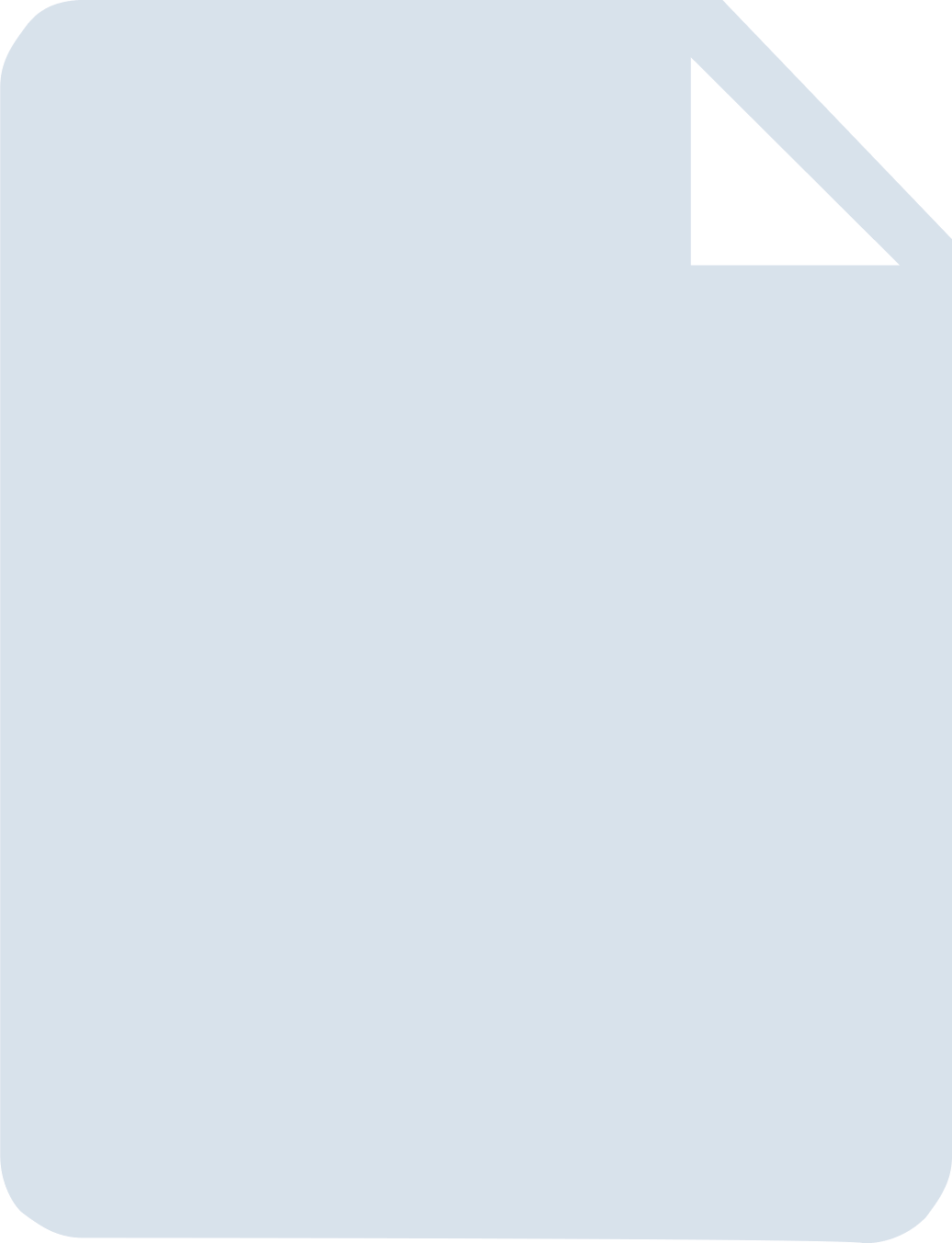 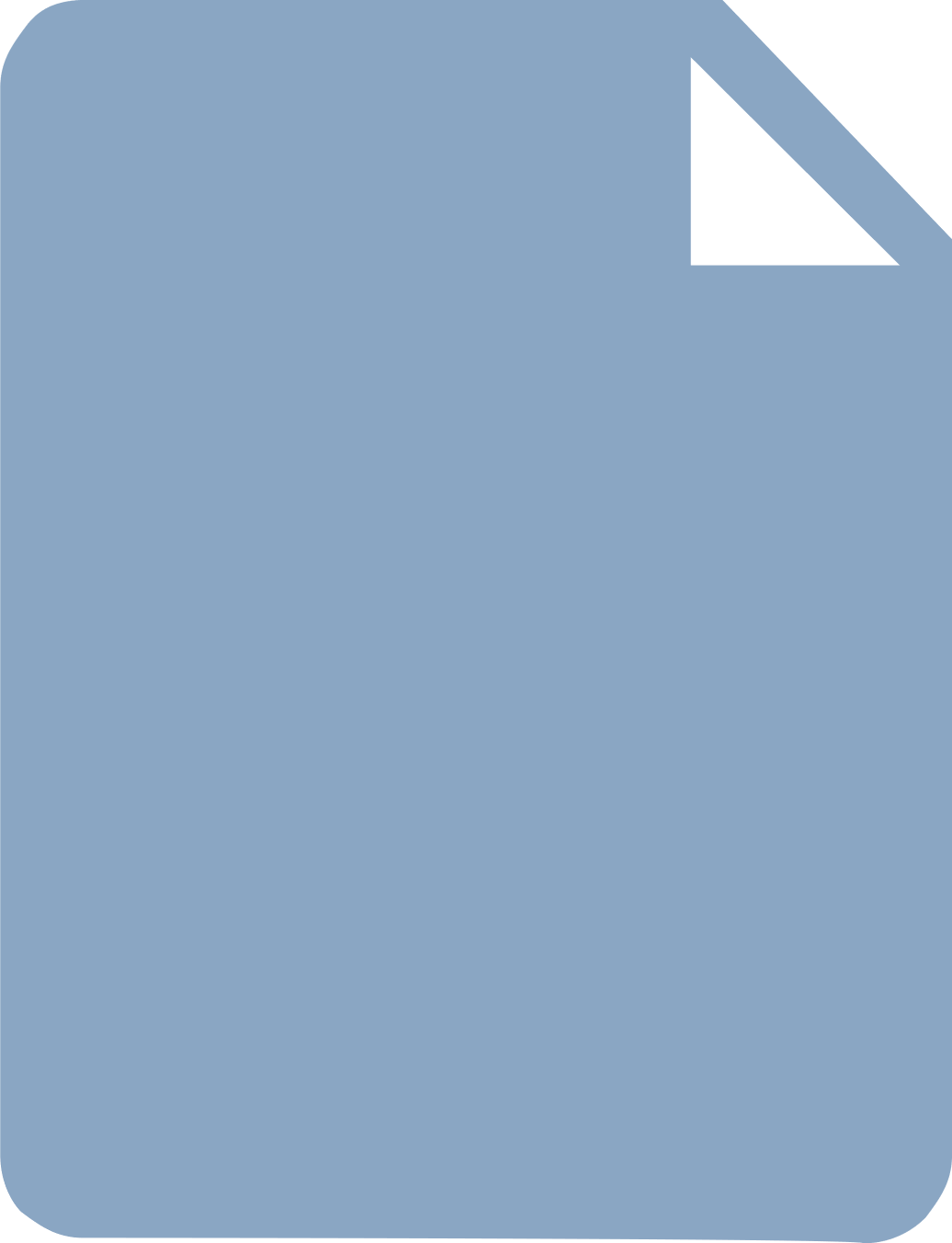 Outbreak of Dengue Virus Type 2 – American Samoa, November 2016 – October 2018

Cotter CJ, Tufa AJ, Johnson S, et al. Outbreak of Dengue Virus Type 2 — American Samoa, November 2016–October 2018. MMWR Morb Mortal Wkly Rep 2018;67:1319–1322. DOI: http://dx.doi.org/10.15585/mmwr.mm6747a5
Hepatitis A Virus Outbreaks Associated with Drug Use and Homelessness – California, Kentucky, Michigan, and Utah, 2017

Foster M, Ramachandran S, Myatt K, et al. Hepatitis A Virus Outbreaks Associated with Drug Use and Homelessness — California, Kentucky, Michigan, and Utah, 2017. MMWR Morb Mortal Wkly Rep 2018;67:1208–1210. DOI: http://dx.doi.org/10.15585/mmwr.mm6743a3
[Speaker Notes: Outbreak of Dengue Virus Type 2 — American Samoa, November 2016–October 2018
Weekly / November 30, 2018 / 67(47);1319–1322
Cotter CJ, Tufa AJ, Johnson S, et al. Outbreak of Dengue Virus Type 2 — American Samoa, November 2016–October 2018. MMWR Morb Mortal Wkly Rep 2018;67:1319–1322. Available from: http://dx.doi.org/10.15585/mmwr.mm6747a5

Hepatitis A Virus Outbreaks Associated with Drug Use and Homelessness — California, Kentucky, Michigan, and Utah, 2017
Foster M, Ramachandran S, Myatt K, et al. Hepatitis A Virus Outbreaks Associated with Drug Use and Homelessness — California, Kentucky, Michigan, and Utah, 2017. MMWR Morb Mortal Wkly Rep 2018;67:1208–1210. Available from: http://dx.doi.org/10.15585/mmwr.mm6743a3

Influenza A(H3N2) Variant Virus Outbreak at Three Fairs — Maryland, 2017
Duwell MM, Blythe D, Radebaugh MW, et al. Influenza A(H3N2) Variant Virus Outbreak at Three Fairs — Maryland, 2017. MMWR Morb Mortal Wkly Rep 2018;67:1169–1173. Available from: http://dx.doi.org/10.15585/mmwr.mm6742a1

Measles Outbreak in a Highly Vaccinated Population — Israel, July–August 2017
Avramovich E, Indenbaum V, Haber M, et al. Measles Outbreak in a Highly Vaccinated Population — Israel, July–August 2017. MMWR Morb Mortal Wkly Rep 2018;67:1186–1188. Available from: http://dx.doi.org/10.15585/mmwr.mm6742a4]
Title and authors – Examples
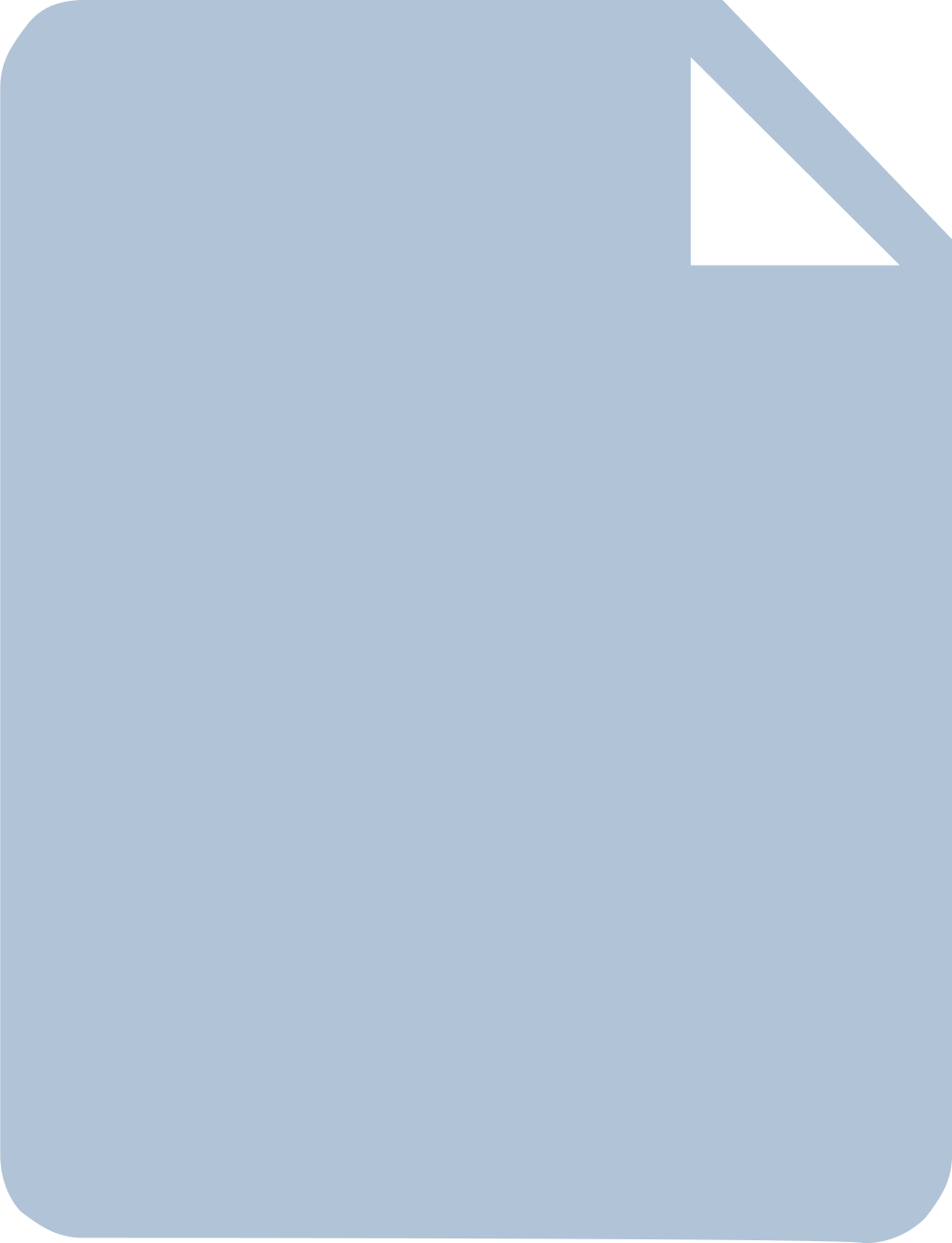 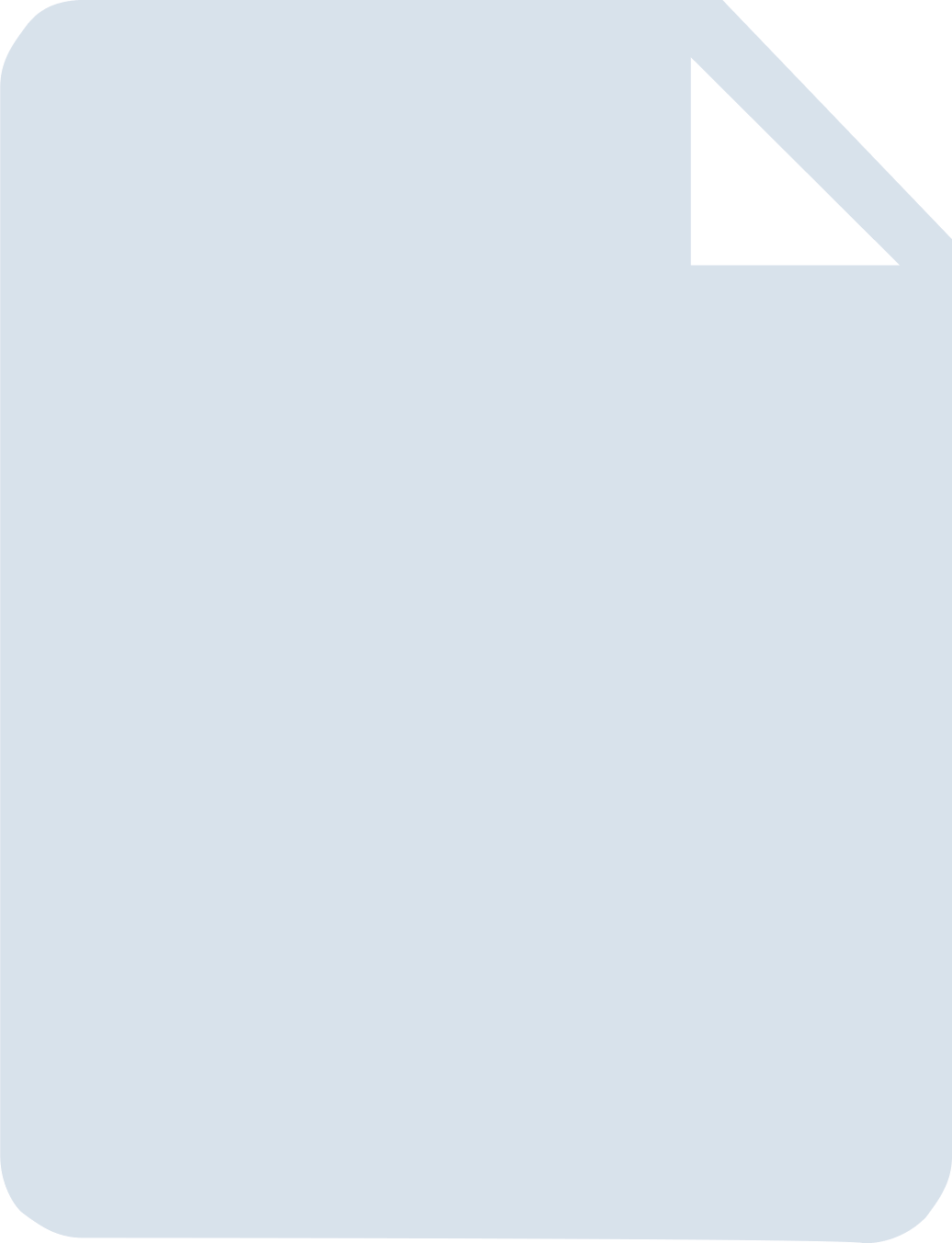 Influenza A (H3N2) Variant Virus Outbreak at Three Fairs, Maryland, 2017

Duwell MM, Blythe D, Radebaugh MW, et al. Influenza A(H3N2) Variant Virus Outbreak at Three Fairs — Maryland, 2017. MMWR Morb Mortal Wkly Rep 2018;67:1169–1173. DOI: http://dx.doi.org/10.15585/mmwr.mm6742a1
Measles Outbreak in a Highly Vaccinated Population

Avramovich E, Indenbaum V, Haber M, et al. Measles Outbreak in a Highly Vaccinated Population — Israel, July–August 2017. MMWR Morb Mortal Wkly Rep 2018;67:1186–1188. DOI: http://dx.doi.org/10.15585/mmwr.mm6742a4
[Speaker Notes: Outbreak of Dengue Virus Type 2 — American Samoa, November 2016–October 2018
Weekly / November 30, 2018 / 67(47);1319–1322
Cotter CJ, Tufa AJ, Johnson S, et al. Outbreak of Dengue Virus Type 2 — American Samoa, November 2016–October 2018. MMWR Morb Mortal Wkly Rep 2018;67:1319–1322. Available from: http://dx.doi.org/10.15585/mmwr.mm6747a5

Hepatitis A Virus Outbreaks Associated with Drug Use and Homelessness — California, Kentucky, Michigan, and Utah, 2017
Foster M, Ramachandran S, Myatt K, et al. Hepatitis A Virus Outbreaks Associated with Drug Use and Homelessness — California, Kentucky, Michigan, and Utah, 2017. MMWR Morb Mortal Wkly Rep 2018;67:1208–1210. Available from: http://dx.doi.org/10.15585/mmwr.mm6743a3

Influenza A(H3N2) Variant Virus Outbreak at Three Fairs — Maryland, 2017
Duwell MM, Blythe D, Radebaugh MW, et al. Influenza A(H3N2) Variant Virus Outbreak at Three Fairs — Maryland, 2017. MMWR Morb Mortal Wkly Rep 2018;67:1169–1173. Available from: http://dx.doi.org/10.15585/mmwr.mm6742a1

Measles Outbreak in a Highly Vaccinated Population — Israel, July–August 2017
Avramovich E, Indenbaum V, Haber M, et al. Measles Outbreak in a Highly Vaccinated Population — Israel, July–August 2017. MMWR Morb Mortal Wkly Rep 2018;67:1186–1188. Available from: http://dx.doi.org/10.15585/mmwr.mm6742a4]
Summary or abstract
Used to quickly review the aim of the article 
At the beginning of the manuscript, about 150-250 words in length 
Background or introduction, objectives, methods, results, and conclusions
[Speaker Notes: In reports I’ve reviewed not having an abstract or having an incomplete abstract is one of the most common mistakes, para evitar esto se colocan subtitulos de cada una de las partes del articulo: introducción, métodos, etc.
Scientific literature takes advantage of the abstract as the abbreviated style of choice to communicate complex research
An abstract is used by many organizations as the basis for selecting research that is proposed for presentations, posters, etc. 
Most literature database search engines index abstracts as opposed to providing the entire text of the paper, therefore the abstract is a significant selling point for the reprint or electronic version of the full-text. 
An abstract allows one to sift through copious amounts of papers for ones in which the researcher can have more confidence that they will be relevant to his research. Once papers are chosen based on the abstract, they must be read carefully to be evaluated for relevance. However, one must not base reference citations on the abstract alone, but the paper.
Length depends on the journal. An abstract may or may not have the section title of "abstract" explicitly listed as an antecedent to content, however, they are typically sectioned logically as an overview of what appears in the paper (e.g. any one of the following: Background, Introduction, Objectives, Methods, Results, Conclusions).]
Summary or abstract
Before delivering your report, check:
Is the summary complete?
Do not omit any information that is later presented in the report.
Are there inconsistencies between the summary and the body of the report?
Introduction or background
Briefly describe the importance of the disease
“Food poisoning with the most common type of outbreak leads to a cost of $X.X dollars per year…”

Relevant use of information on the outbreak to be studied
“Current distribution of the dengue vector in the Americas…”

Do not exaggerate statements
“Results from this study will be used to define new regulations for…”
Introduction or background
Background on the first cases:
“On October 23, 2003, the monitoring network was informed of an unusual number of cases of gastroenteritis among residents of…”

Do not include information gathered during the investigation

Provide basic and relevant sociodemographic and epidemiological information
Introduction or background
Objectives (last paragraph of the introduction)
Specify why the outbreak is being investigated
Do not include administrative details
When writing the results and discussion, be sure you have met these objectives
Introduction or background
When submitting your report, make sure you have:
Included the initial report
Not included information that is part of the results
Only included relevant information
Included the objectives
Introduction or background
Example
“Previously, personnel responsible for the health center had converted the facilities into an operations center, allowing constant communication with the areas close to the outbreak. The provincial Civil Defense Committee has been working intersectorally with the education sector, subprefecture, and archbishopry, representatives of the Ministries of Agriculture and Transport and Communications, the Army and police, the municipality, and local organizations including social security”
[Speaker Notes: Note in this example that it is not necessary to list all the institutions that participated. If desired, institutions can be included one by one in the acknowledgments or recognitions, but listing them here is not relevant.]
Materials and methods
All activities undertaken since the beginning of the study generally pertain to the background
– Example: a comparison of morbidity rates to confirm the outbreak

Should describe all outbreak investigation activities: case identification, sampling, data and laboratory analysis, among others
Materials and methods
Describe:
1.

Type of study

Descriptive
Analytical

Case control
Retrospective cohort
2.

Population

Universe – sample
3.

Study period
4.

Inclusion and exclusion criteria

Case definition, contact definition, control definition
5.

Collection methods and tools
Materials and methods: 
area, population, and period
Determine the geographical area and specify the population
Outbreaks occur in small areas that are limited to a defined time period:
 
“A descriptive study was conducted in the urban area of the Municipality of Esperanza… … between SE1 and 15, 2003…”
Materials and methods: 
Techniques and tools
“A retrospective study was conducted in order to identify cases, with a review of the records from SE 23 to 25… Investigators visited the homes of enrolled cases to collect more information. An active populational search was also conducted, interviewing key informants…”
[Speaker Notes: Describe the techniques and tools used to collect data for each specific objective, the methods for case identification, and the selected group for comparison.]
Materials and methods: 
Case definition
Clear, useful, includes the person, time, and place
Report only the definition used in the data analysis
Also identify the case definition of the comparison group
Specify inclusion and exclusion criteria
Materials and methods: 
Collecting samples and information
Describe the survey and sample collection
Other investigation components
Materials and methods: 
Tests used
For each study component:

“All restaurant food handlers were interviewed and examined for skin lesions and gave samples (pharyngeal, nasal, and hands)”
Organizing in components or sections (with subtitles) will help report results
Results
Present results in sections with subtitles
Ensure that the study objectives have been fulfilled
Describe the outbreak response
Indicate the results that support the selected intervention strategy
Results: suggested subtitles
Case search
Managing signs and symptoms
Risk factors (descriptive / analytical epidemiological)
Laboratory findings and confirmation
Control measures and outbreak response
[Speaker Notes: This suggestion for subtitles depends on the outbreak to be reported but can serve as a good guide. The subtitles should align with what has been presented in the research objectives and methods described.]
Descriptive epidemiology: 
time, place, person
First result: number of cases for each technique
Epidemic curve: type of transmission, incubation period, etc.
Person to person: describe each transmission sequence
Attack rate: by age group and place of occurrence
Risk factors
Results
Case identification

Present the results obtained with each technique used
[Speaker Notes: An example of how cases can be presented according to the search technique used.]
Results
Figure 1.
Number of measles cases, by week of rash onset – southwestern Utah, 1996
Mass Vaccination Campaign
April
May
June
Week of Rash Onset
[Speaker Notes: Example: Note how the epidemic curve is used to display the intervention activities in the results. Paper: Measles Outbreak – Southwestern Utah, 1996. MMWR Vol 46, No. 33, 1-9.]
Analytical epidemiology
Present the case and control or exposed and not exposed results, indicating the ORs and RRs and p values 
Complement with the results from other study components 
Do not present conclusions or discussion here
Discussion
Identify and communicate the main messages 
Comment on how to investigate and respond to similar situations in the future 
Discuss the investigation’s limits and assess how they impacted (or did not impact) your conclusions
Conclude by repeating and expanding the main message
Discussion: suggestion
Discuss one topic per paragraph 
Sentences within each paragraph are connected via a logical sequence 
The first paragraph summarizes the main results 
The last paragraph generally suggests what to do
[Speaker Notes: Suggestions for the paragraphs themselves. Pay attention to the last point, do you recall that in our results, we've already indicated which intervention actions were taken? This is the moment to assess their effectiveness based on the findings we have and make recommendations for the future.]
Interpreting evidence
Do not get attached to the first attractive hypothesis you produce 
Always think “outside the box” (but within the budget) and consider alternative explanations 
Never discard contradictory results 
Your common sense may be more significant than a p < 0.0001
Other considerations
Do not forget your partners 
Determine who the authors are and each one’s contribution 
Ethical issues and consent forms 
Decide where best to publish and establish a time frame
Oral presentation
Keep the structure of a scientific article 
Keep within the assigned time limits 
Slides should not have much text 
When your present or discuss
– Do not read. Use your notes as a guide
– Use appropriate technical language
© Pan American Health Organization, 2023
Property of the Pan American Health Organization. Reproduced with permission pursuant to the Creative Commons Attribution-NonCommercial-NoDerivs 3.0 IGO license (CC BY-NC-ND 3.0 IGO).

In any use of this work, there should be no suggestion that the Pan American Health Organization (PAHO) endorses any specific organization, product, or service. Use of the PAHO logo, in a way that is not already incorporated in the work or consistent with the Creative Commons license CC BY-NC-ND 3.0 IGO, is strictly prohibited. Any use of this work that is inconsistent with or not permitted under the Creative Commons license BY-NC-ND 3.0 IGO requires the express written consent of PAHO.

Further, all reasonable precautions have been taken by PAHO and the GS/OAS to verify the information contained in this publication. However, the published material is being distributed without warranty of any kind, either expressed or implied. The responsibility for the interpretation and use of the material lies with the reader. In no event shall PAHO and/or the OAS or GS/OAS be liable for damages arising from its use